Daoxue 道學Neo-konfucianismus, revize tradice a velká syntéza
Čínská filosofie
ATJ200013
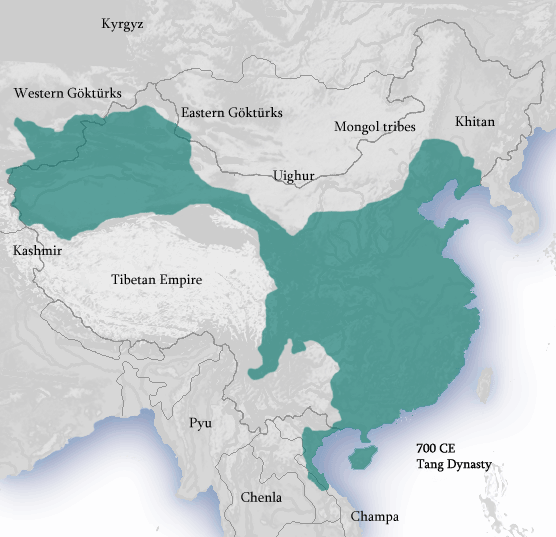 Dobový kontext
Společenské změny za dynastie Tang (618-907)
Aristokracie
Obchodníci
Role buddhismu (845)
Dynastie Song (960-1279) jako „moderní společnost“
Vznik gentry
Státní zkoušky
Rozvoj měst
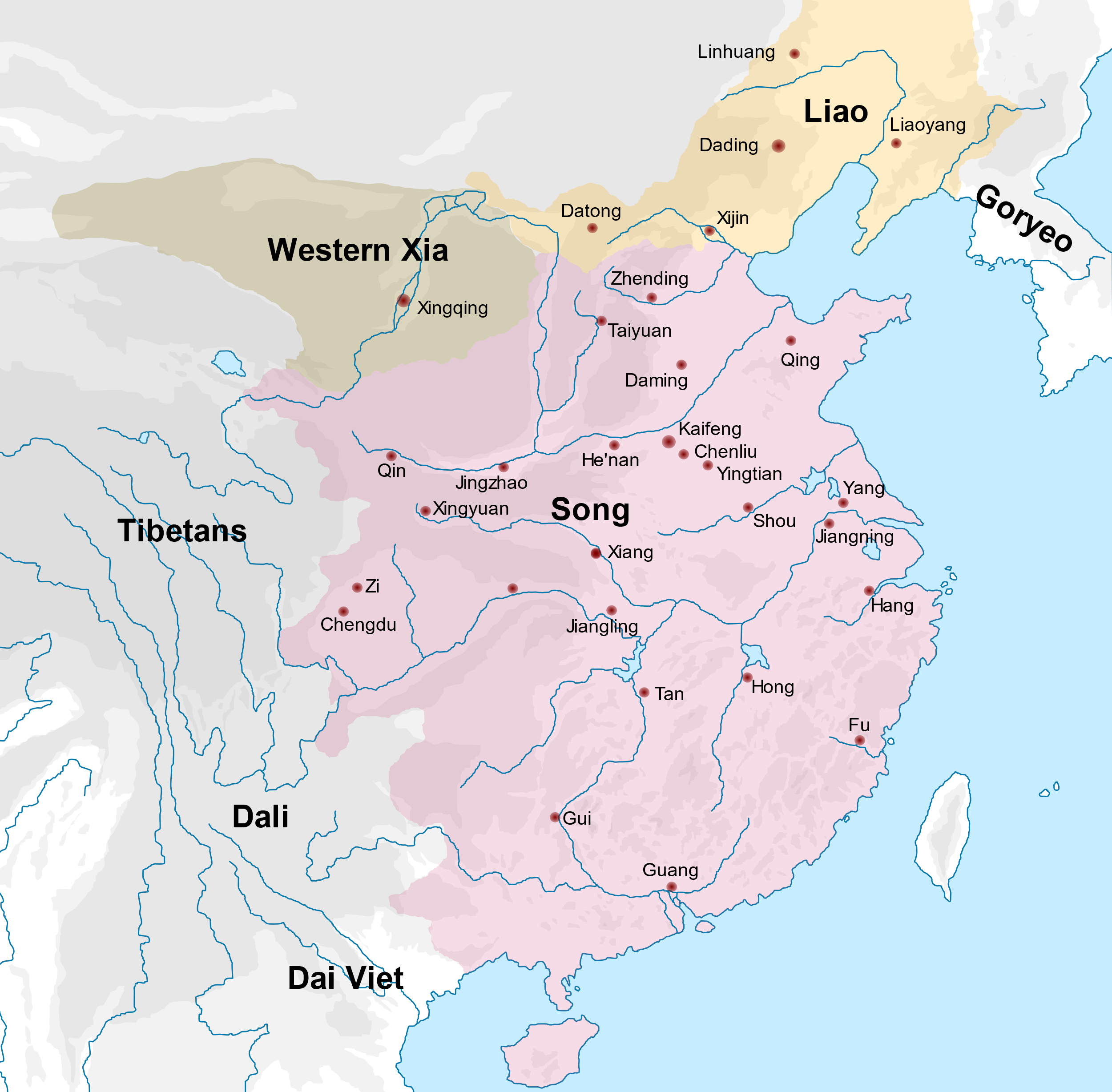 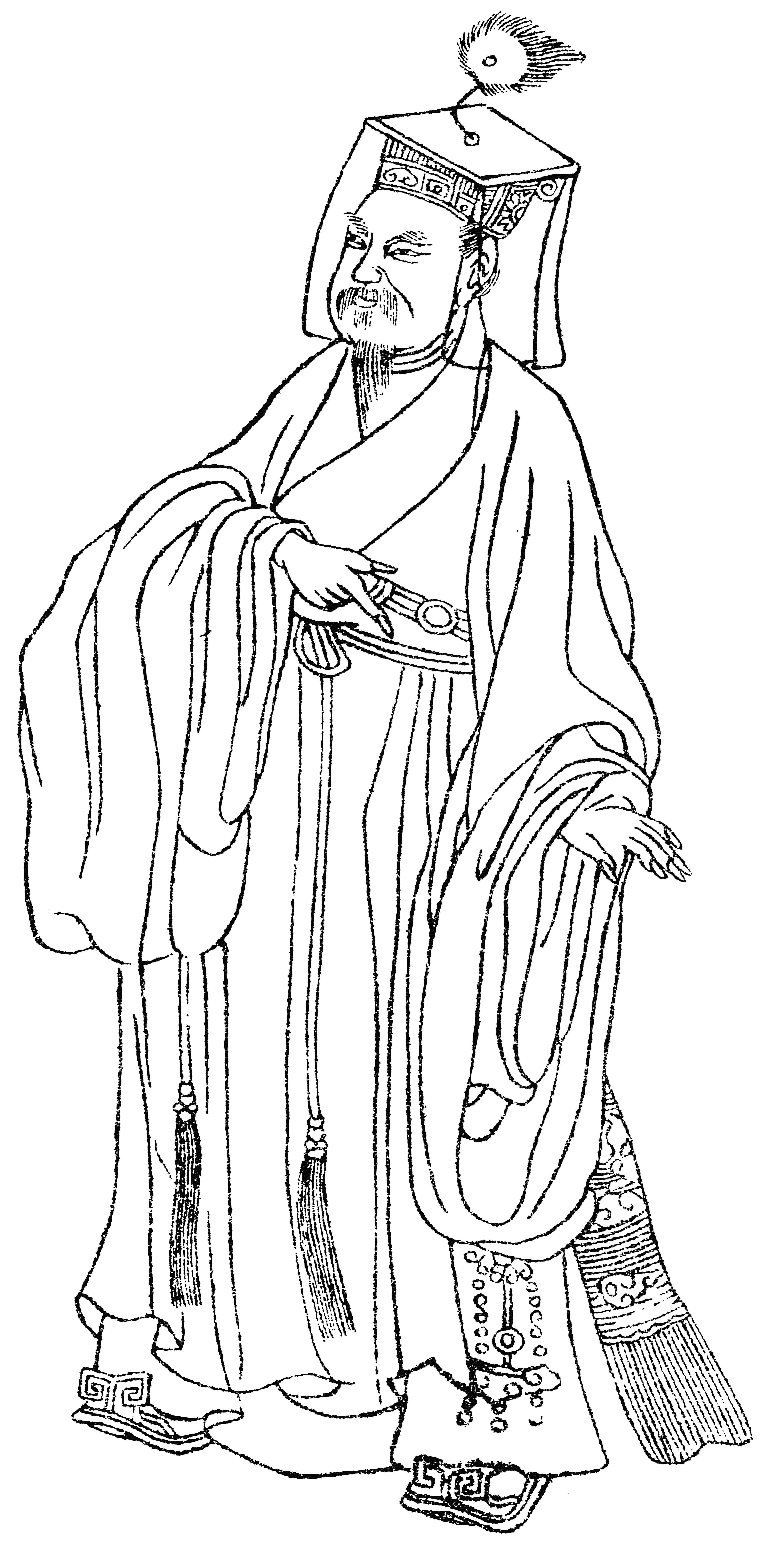 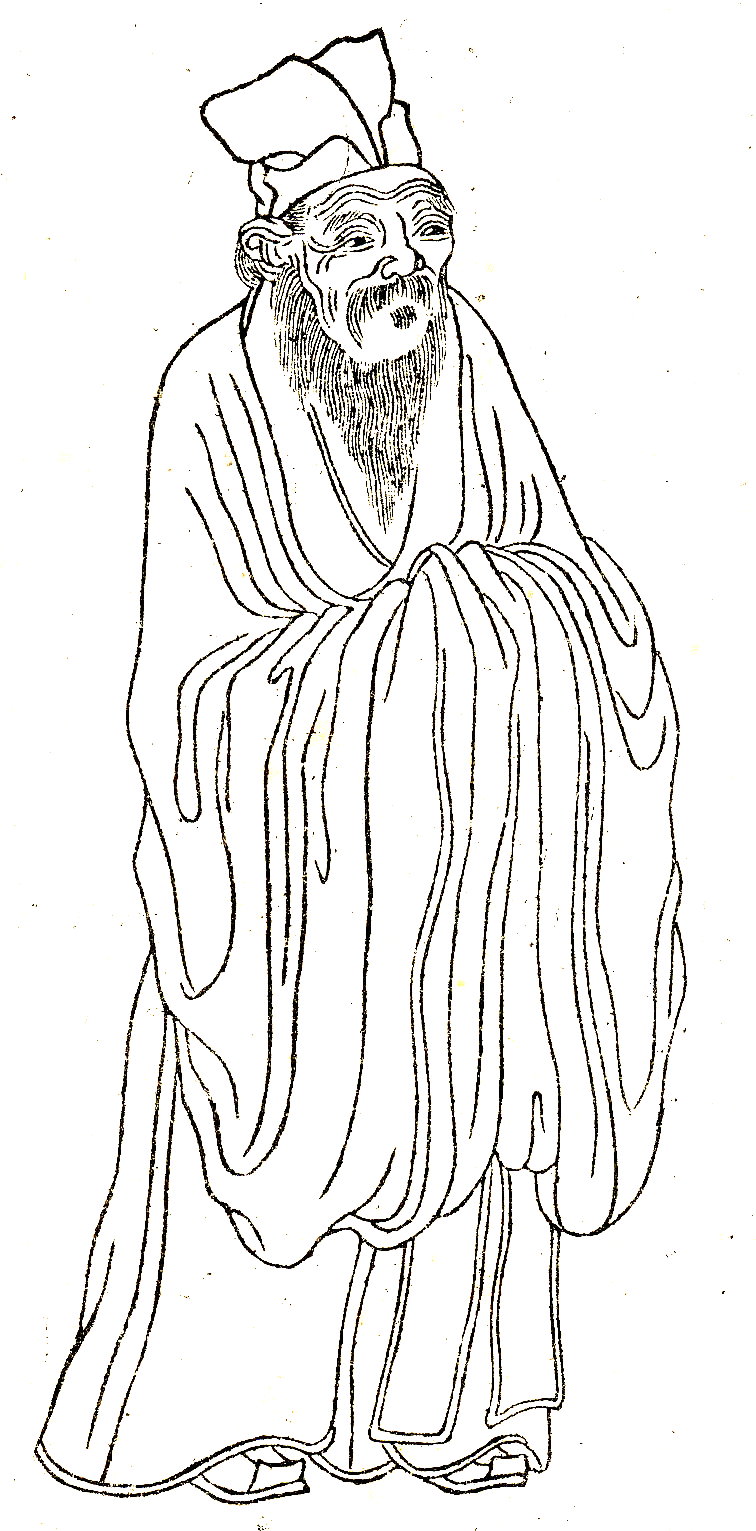 Předchůdci
Han Yu 韓愈 (768-824)
Psaní ve starém stylu – guwen 古文
„Memorandum o Buddhových kostech“ Jian ying Fo gu bia 諫迎佛骨表
Předávání taa (role Mencia)
Li Ao 李翱 (772-836)
Otázka přirozenosti xing 性
Shao Yong 邵雍 (1011-1077)
Studium Knihy problém a numerologické spekulace
Triadické poznání: objekty vnímané smysly – představa v mysli (xiang 象 a shu 數) – poznání utvářejícího principu li 理
Pozorování principu a pozorování věcí guanwu 觀物 (zbavení se subjektivního pohledu)
Daotong 道統
Ustanovuje Zhu Xi
Přebírají upadlou linii – Konfucius předává Dao (přes Zengzia 曾子 a Zi Siho 子思) Menciovi, a ten jej nemá komu předat
Zhou Dunyi周敦頤 (1017-1073)
Zhang Zai 張載 (1020-1073)
Cheng Hao 程顥 (1032-1085)
Cheng Yi 程頤 (1033-1107)
Zhu Xi 朱熹(1130-1200)
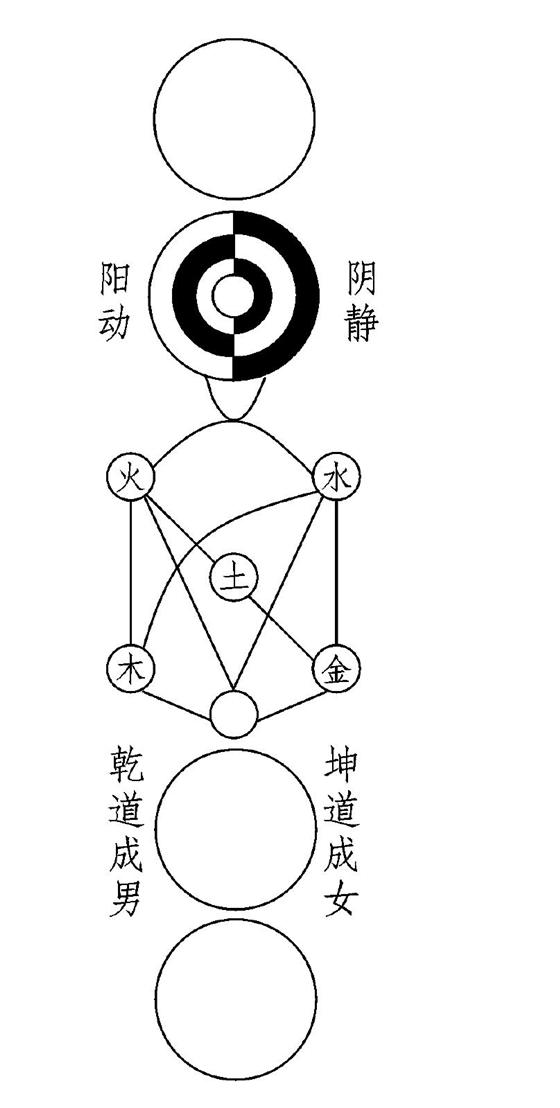 Zhou Dunyi 周敦頤 (1017-1073)
Taijitu shuo 太極圖說, Tong Shu 通書
Taoistické vlivy
Člověk se shoduje s Nebem a Zemí, resp. „nebeským principem“ tianli 天理
Kosmologické představy jako základ morálního jednání
„Učitel“ Cheng Yiho a Cheng Haoa
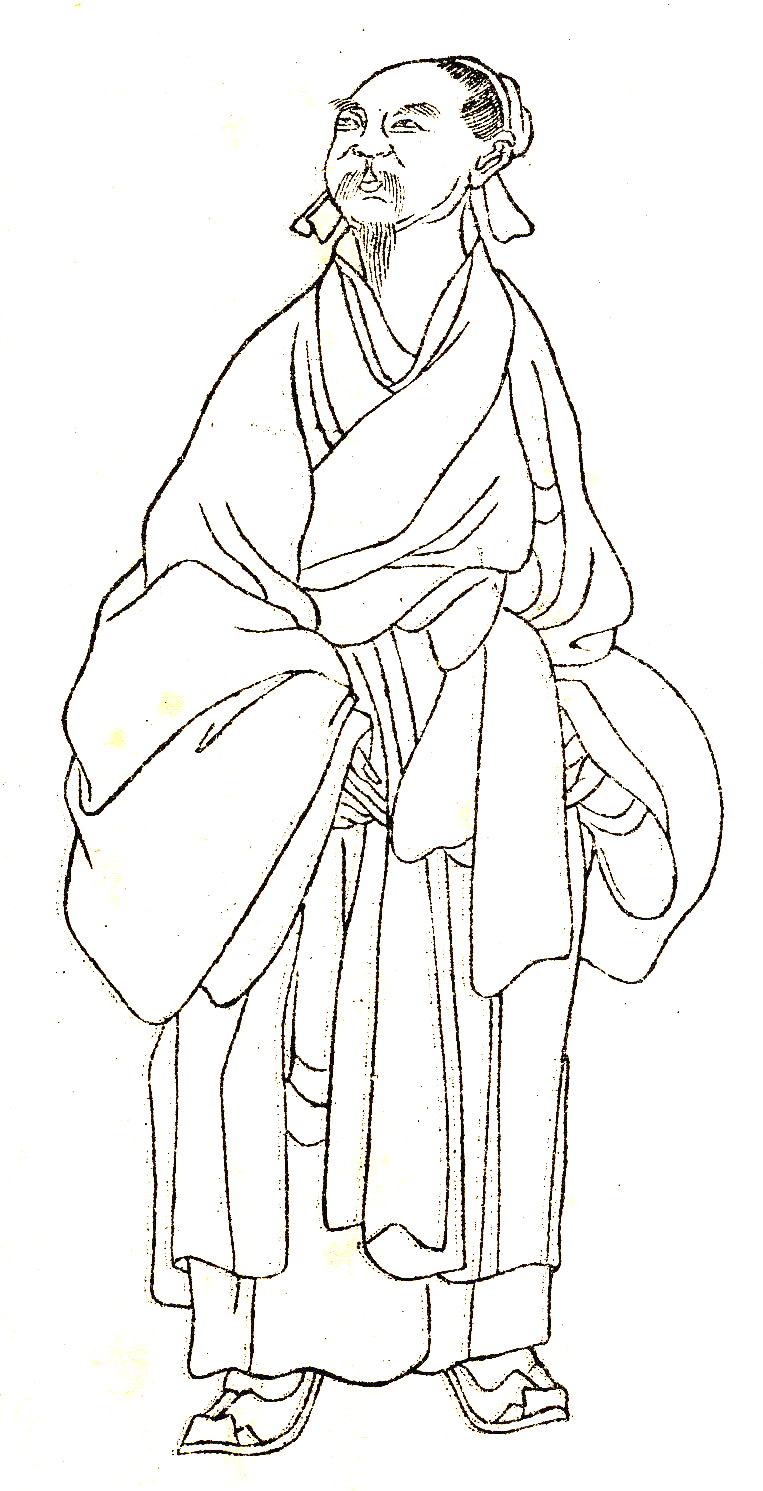 Zhang Zai 張載 (1020-1073)
Na okraji tzv. „školy principu“ lixue 理學, ale navazuje na něj mnoho učenců za dynastií Ming a Qing
Strýc bratrů Chengových
Yishuo 易說, Zheng Meng正蒙, Yulu Shao 語錄鈔 (žánr yulu !)
Qi 氣 jakožto základ všeho (proti prázdnotě) – svět a jeho dynamika je definován dynamikou zhušťování a rozpouštění qi
Otázky sebekultivace a správné míry
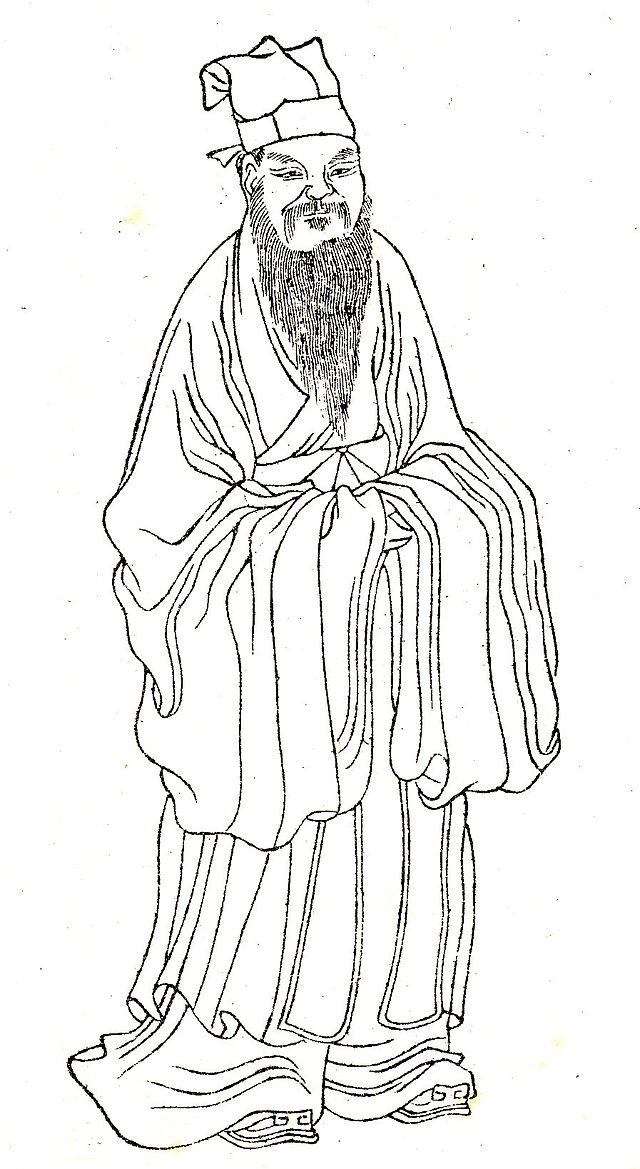 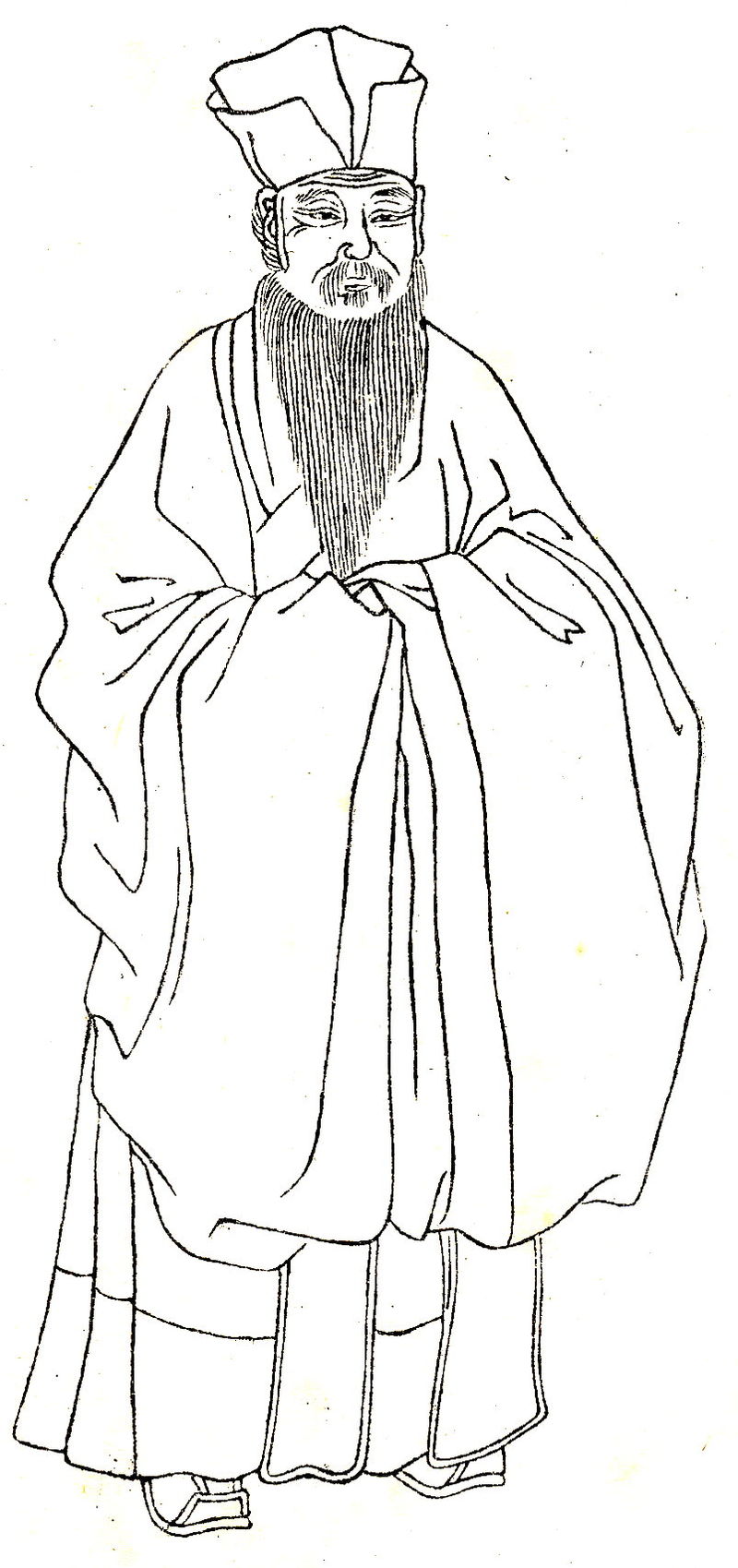 Bratři Chengové
Cheng Hao 程顥 (1032-1085) a Cheng Yi 程頤 (1033-1107)
Akcent studia klasiků jakožto zásadního prostředku k nápravě mysli a udržování přirozenosti
Princip li 理 – předpis role, ajkou mají věci hrát, nikoliv transcendentální princip (věc je dána svým principem, který vůči ní není vnější); princip zajišťuje vše prostupující harmonii
Věci je třeba zkoumat, což je základním východiskem morálního jednání; „dávání věcí do souvislostí“ gewu 格物 pomáhá „spatřit princip“ jianli 見理, což je základem správného jednání, protože morální přirozenost je správná
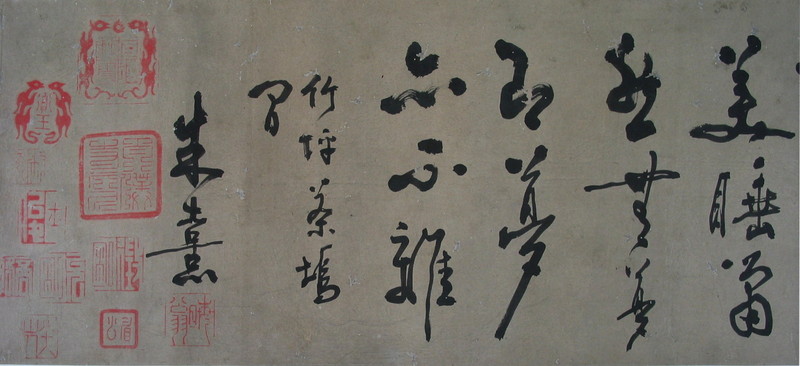 Zhu Xi 朱熹(1130-1200)
Velký kompilátor a autor autoritativní syntézy a komentářů
Daoxue 道學 - lixue 理學
Studium jako základ osobnostní proměny
Taiji 太極 je základem předcházejícím formám a yin a yang je projevením forem, kde jejich konstituční základ ti 體 je princip a funkce yong 用 je qi (s.474) – princip a energie je základní stavební dvojice; princip tvoří „matrici“ podle které se projevuje energie
Princip není „samostatná entita“, nejde o transcendentní princip! Li je strukturou myšlenkově abstrahovatelnou, ale není zde žádný „svět idejí“, do kterého bychom jej mohli umístit.
Meditace jingzuo 靜坐
Sishu 四書 jakožto nový kánon: Daxue 大學, Zhongyong 中庸， Lunyu 論語,  Mengzi 孟子